٣-٦
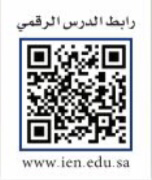 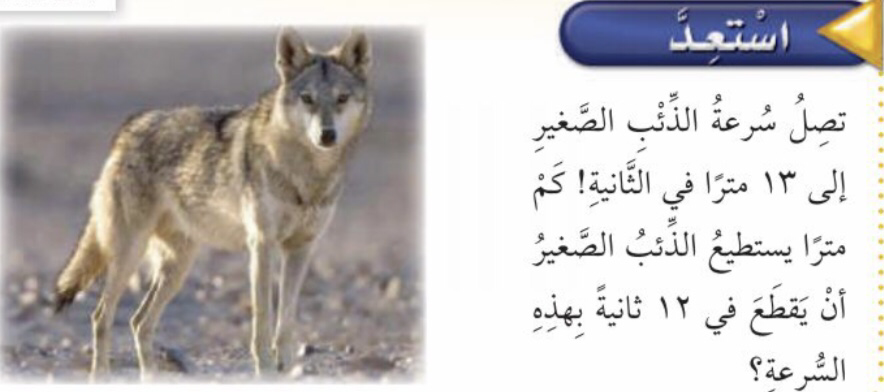 الضرب في عدد من رقمين
فكرة الدرس :
أضرب عددا من ثلاثة أرقام في عدد من رقمين
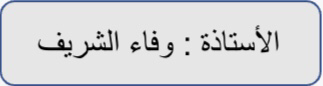 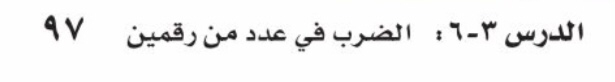 ٣-٦
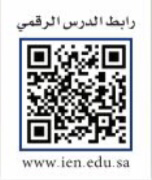 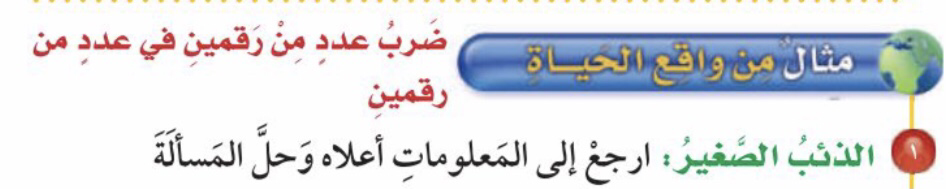 الضرب في عدد من رقمين
فكرة الدرس :
أضرب عددا من ثلاثة أرقام في عدد من رقمين
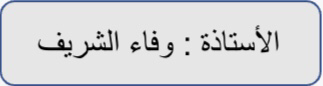 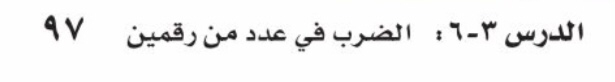 ٣-٦
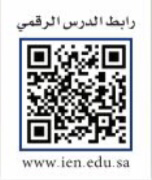 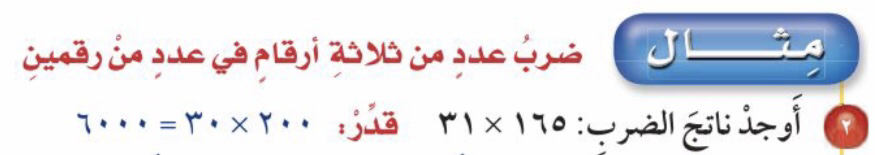 الضرب في عدد من رقمين
فكرة الدرس :
أضرب عددا من ثلاثة أرقام في عدد من رقمين
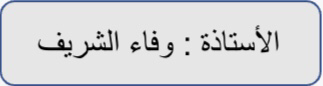 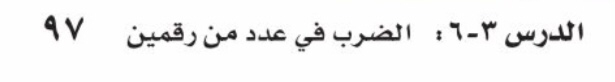 ٣-٦
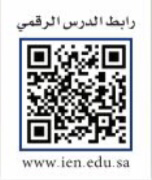 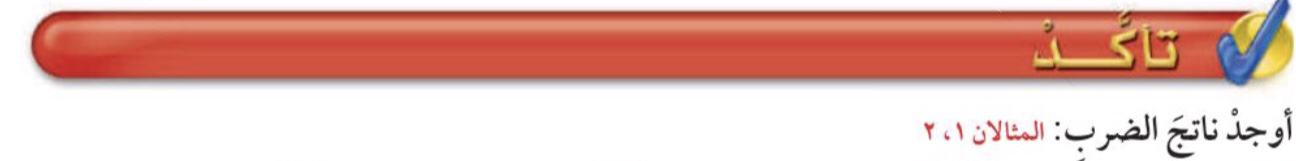 الضرب في عدد من رقمين
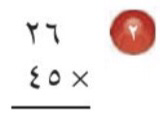 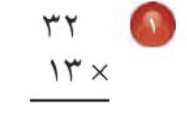 فكرة الدرس :
أضرب عددا من ثلاثة أرقام في عدد من رقمين
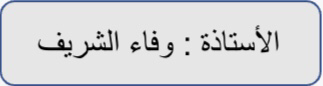 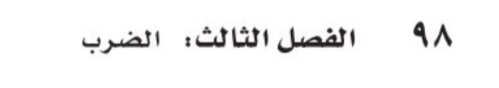 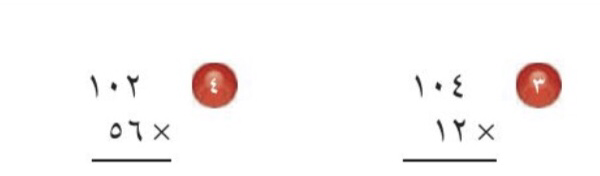 ٣-٦
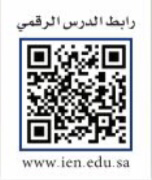 الضرب في عدد من رقمين
فكرة الدرس :
أضرب عددا من ثلاثة أرقام في عدد من رقمين
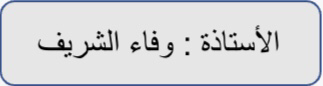 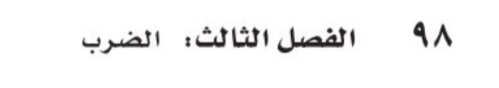 ٣-٦
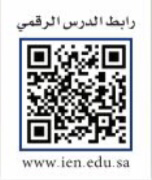 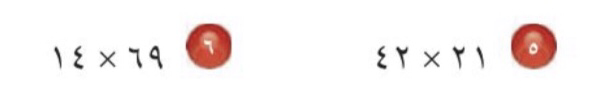 الضرب في عدد من رقمين
فكرة الدرس :
أضرب عددا من ثلاثة أرقام في عدد من رقمين
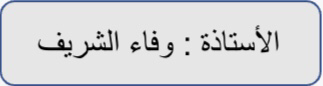 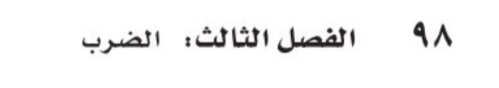 ٣-٦
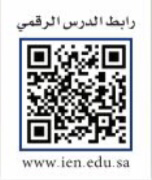 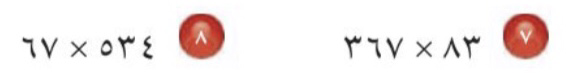 الضرب في عدد من رقمين
فكرة الدرس :
أضرب عددا من ثلاثة أرقام في عدد من رقمين
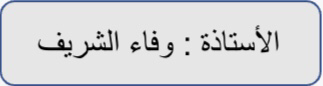 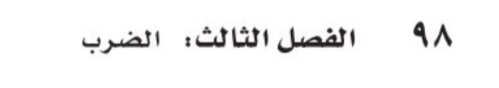 ٣-٦
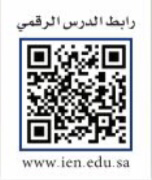 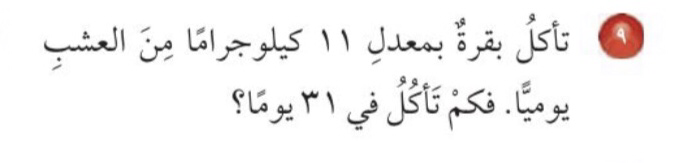 الضرب في عدد من رقمين
فكرة الدرس :
أضرب عددا من ثلاثة أرقام في عدد من رقمين
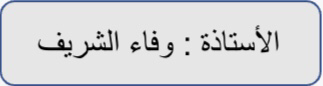 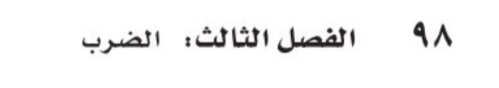 ٣-٦
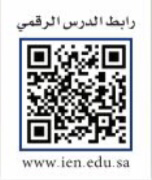 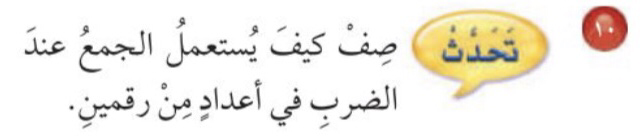 الضرب في عدد من رقمين
فكرة الدرس :
أضرب عددا من ثلاثة أرقام في عدد من رقمين
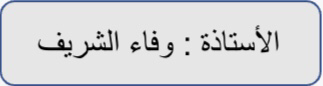 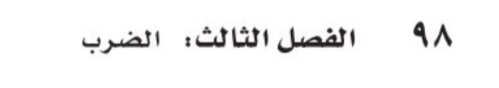 ٣-٦
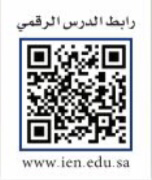 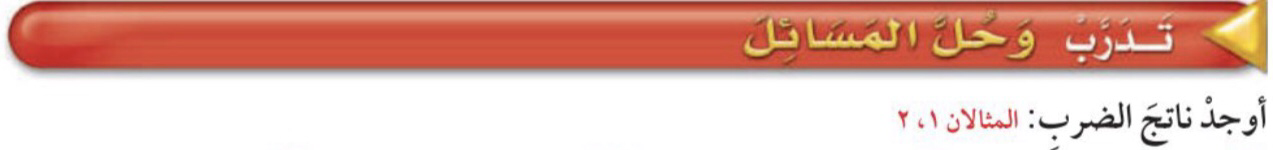 الضرب في عدد من رقمين
فكرة الدرس :
أضرب عددا من ثلاثة أرقام في عدد من رقمين
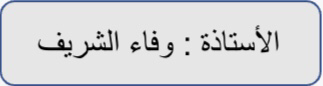 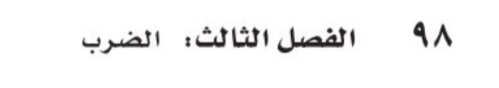 ٣-٦
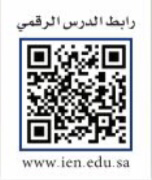 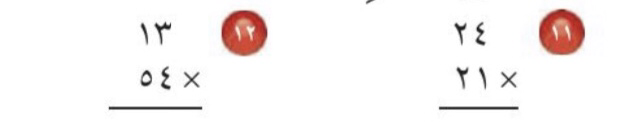 الضرب في عدد من رقمين
فكرة الدرس :
أضرب عددا من ثلاثة أرقام في عدد من رقمين
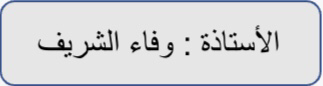 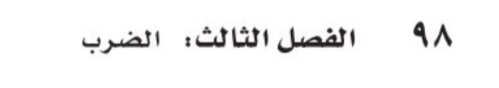 ٣-٦
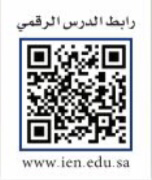 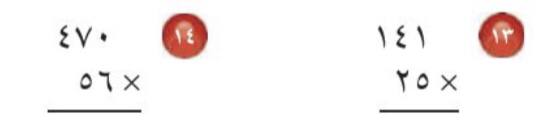 الضرب في عدد من رقمين
فكرة الدرس :
أضرب عددا من ثلاثة أرقام في عدد من رقمين
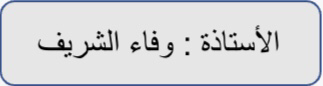 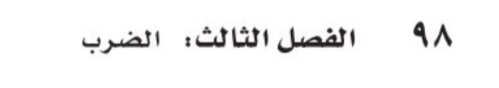 ٣-٦
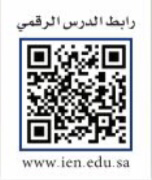 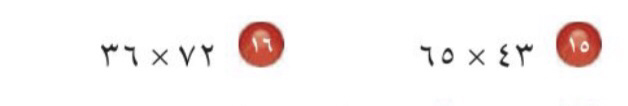 الضرب في عدد من رقمين
فكرة الدرس :
أضرب عددا من ثلاثة أرقام في عدد من رقمين
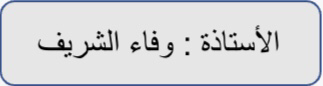 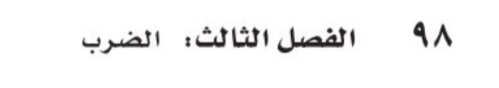 ٣-٦
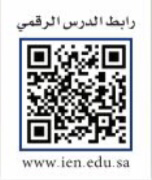 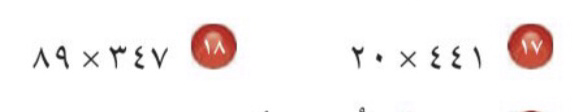 الضرب في عدد من رقمين
فكرة الدرس :
أضرب عددا من ثلاثة أرقام في عدد من رقمين
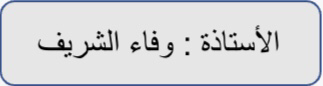 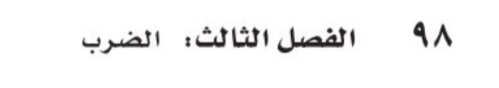 ٣-٦
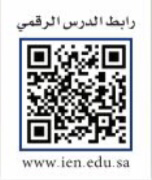 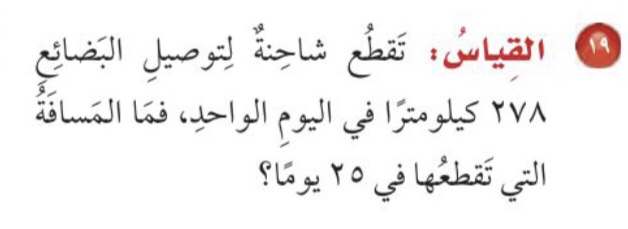 الضرب في عدد من رقمين
فكرة الدرس :
أضرب عددا من ثلاثة أرقام في عدد من رقمين
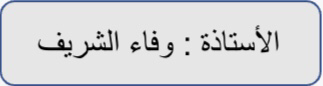 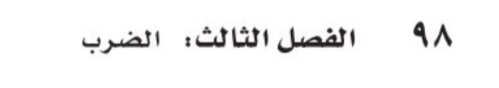 ٣-٦
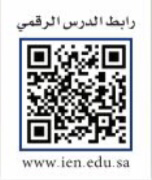 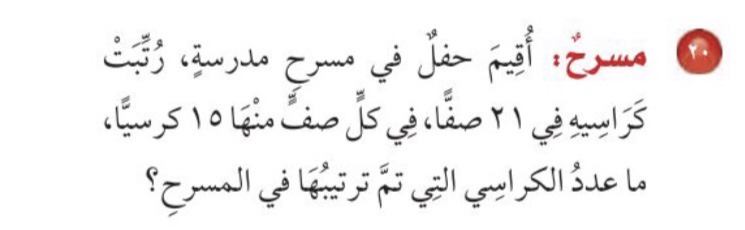 الضرب في عدد من رقمين
فكرة الدرس :
أضرب عددا من ثلاثة أرقام في عدد من رقمين
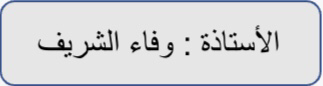 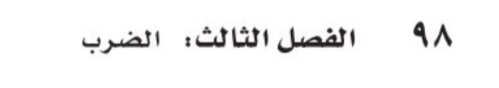 ٣-٦
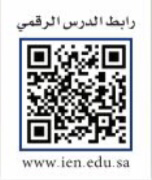 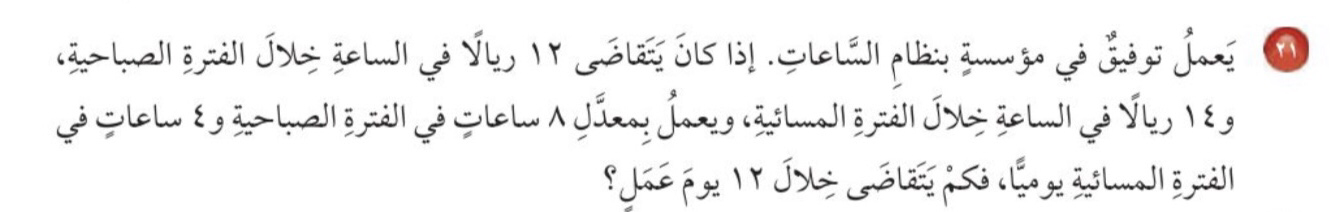 الضرب في عدد من رقمين
فكرة الدرس :
أضرب عددا من ثلاثة أرقام في عدد من رقمين
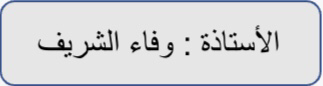 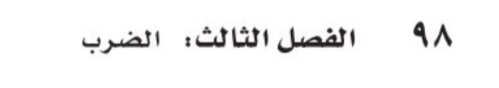 ٣-٦
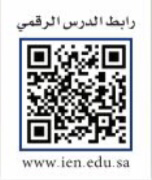 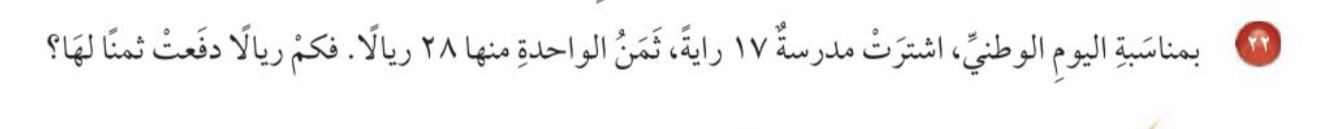 الضرب في عدد من رقمين
فكرة الدرس :
أضرب عددا من ثلاثة أرقام في عدد من رقمين
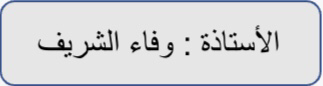 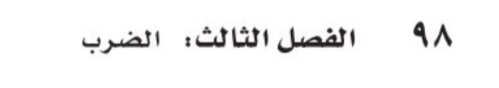 ٣-٦
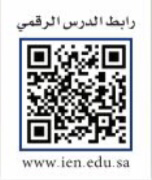 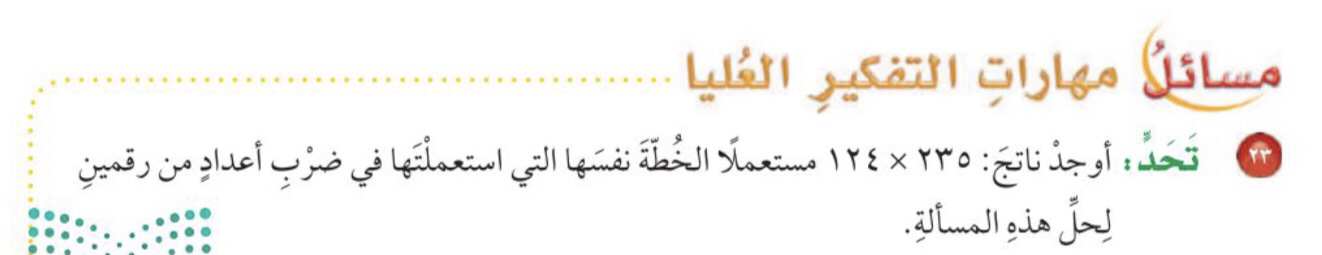 الضرب في عدد من رقمين
فكرة الدرس :
أضرب عددا من ثلاثة أرقام في عدد من رقمين
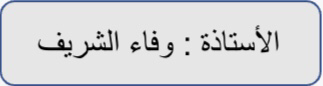 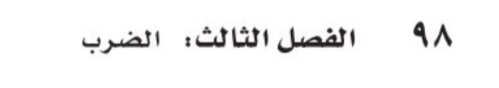 ٣-٦
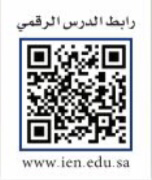 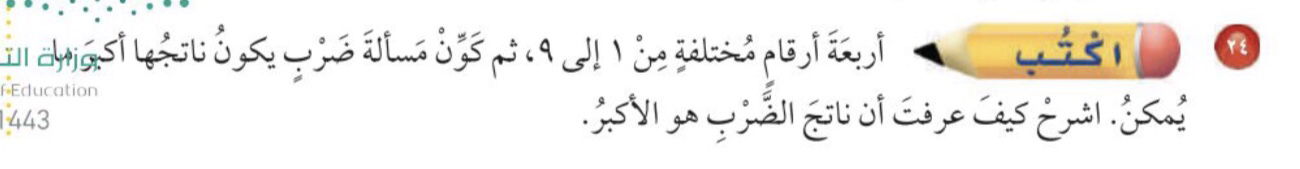 الضرب في عدد من رقمين
فكرة الدرس :
أضرب عددا من ثلاثة أرقام في عدد من رقمين
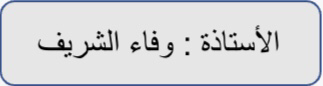 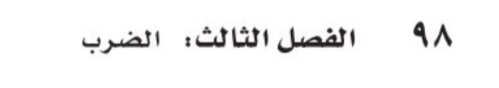 ٣-٦
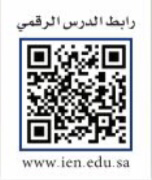 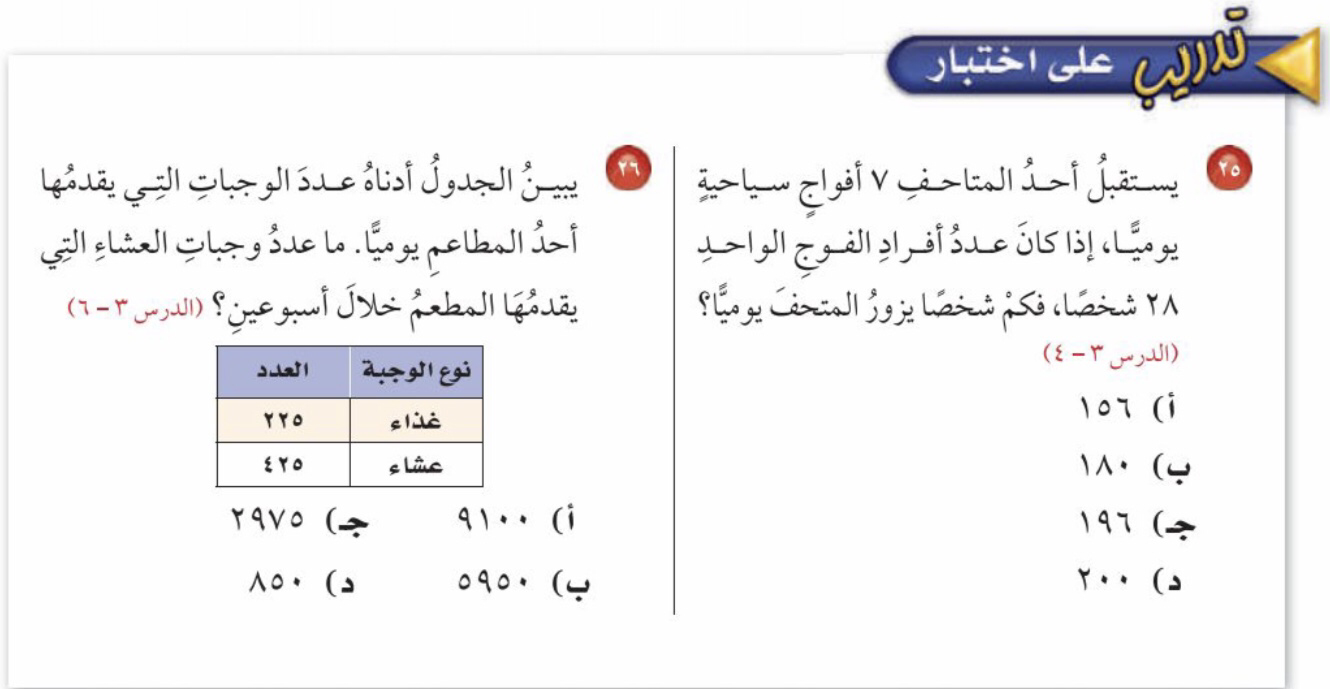 الضرب في عدد من رقمين
فكرة الدرس :
أضرب عددا من ثلاثة أرقام في عدد من رقمين
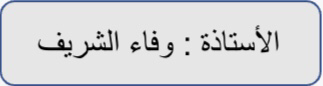 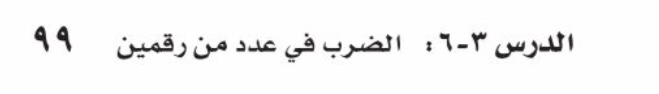 ٣-٦
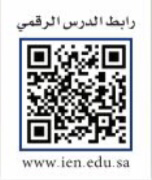 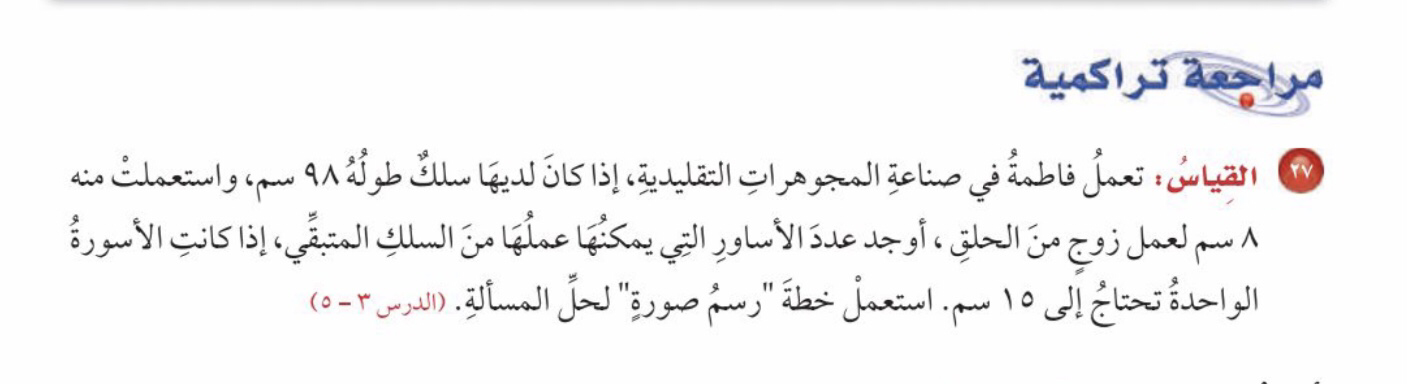 الضرب في عدد من رقمين
فكرة الدرس :
أضرب عددا من ثلاثة أرقام في عدد من رقمين
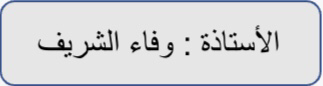 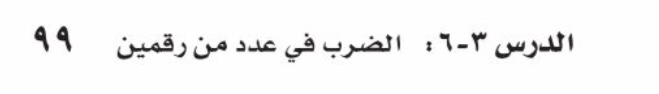 ٣-٦
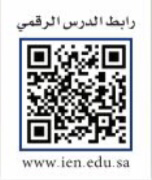 الضرب في عدد من رقمين
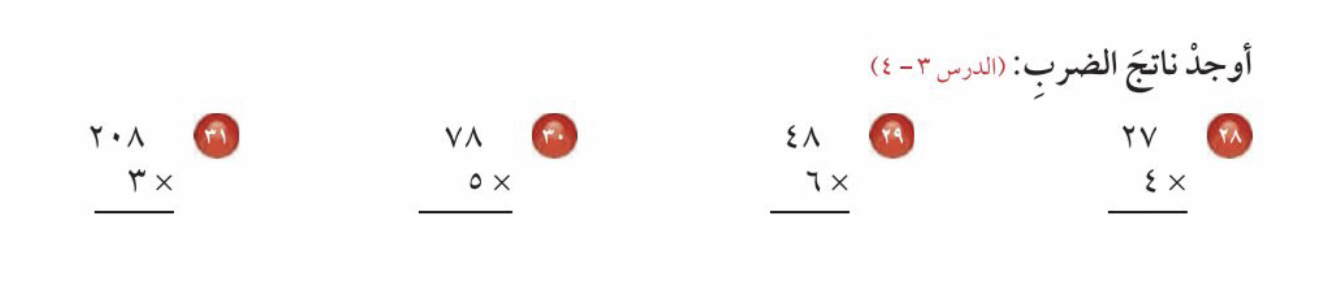 فكرة الدرس :
أضرب عددا من ثلاثة أرقام في عدد من رقمين
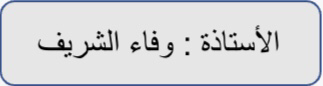 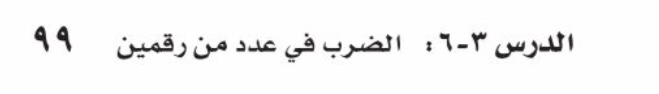 ٣-٦
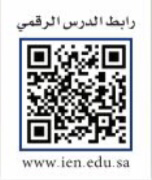 الضرب في عدد من رقمين
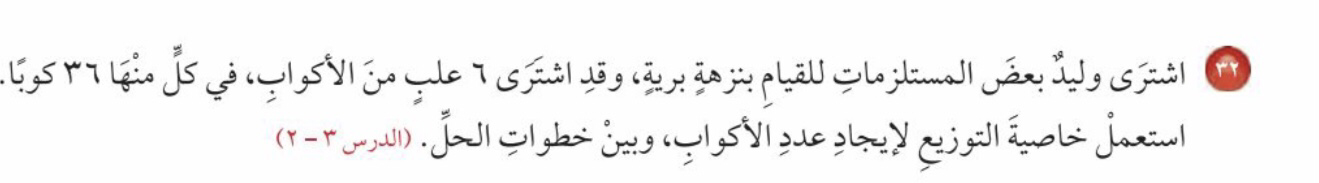 فكرة الدرس :
أضرب عددا من ثلاثة أرقام في عدد من رقمين
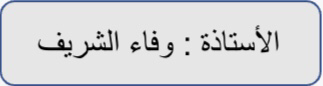 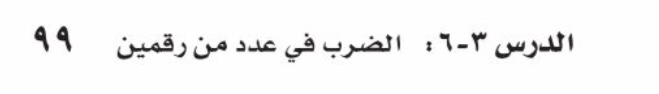 ٣-٦
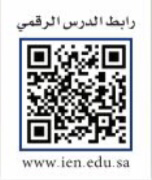 الضرب في عدد من رقمين
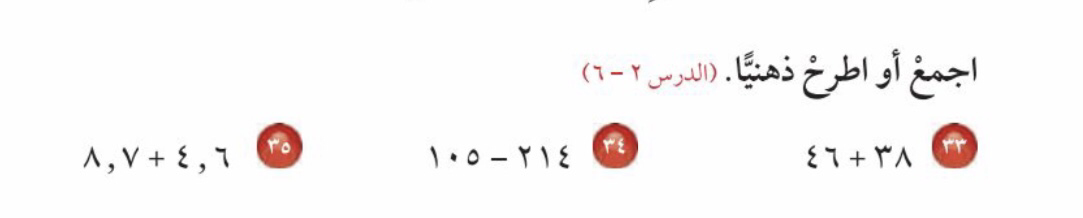 فكرة الدرس :
أضرب عددا من ثلاثة أرقام في عدد من رقمين
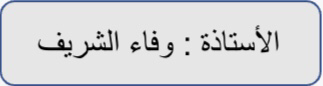 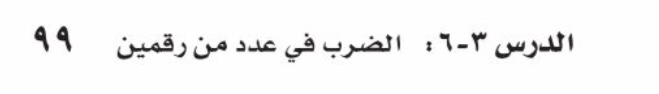 ٣-٦
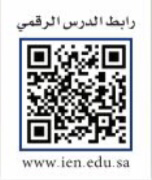 الضرب في عدد من رقمين
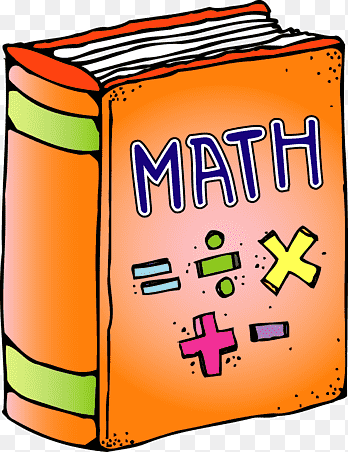 فكرة الدرس :
أضرب عددا من ثلاثة أرقام في عدد من رقمين
الواجب في المنصة
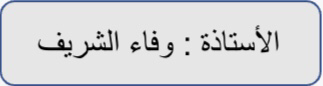 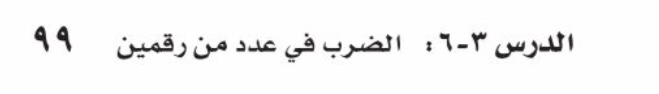